Merchant of Venice KO
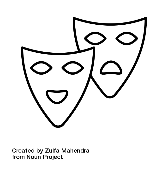 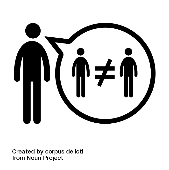 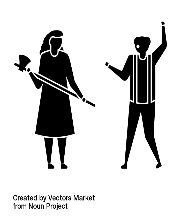 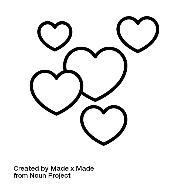 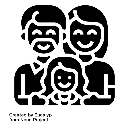 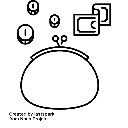 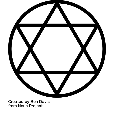 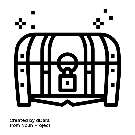 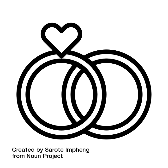 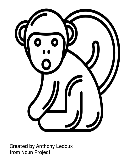